Определение давления насыщенных паров и плотности пробы КГС по ГОСТ 1756-2000, ГОСТ 3900-85 путем проведения лабораторных анализов
Аксенова Полина Юрьевна
ЧПОУ ГТНУ
Определение давления насыщенных паров
Давление насыщенных паров - важная характеристика нефтей и нефтепродуктов, характеризует испаряемость и зависит от их фракционного состава. Оно свидетельствует о наличии в них растворенных газов и низкокипящих фракций, склонности к испарению. Чем больше в топливе содержится легкокипящих углеводородов, тем выше давление насыщенных паров.
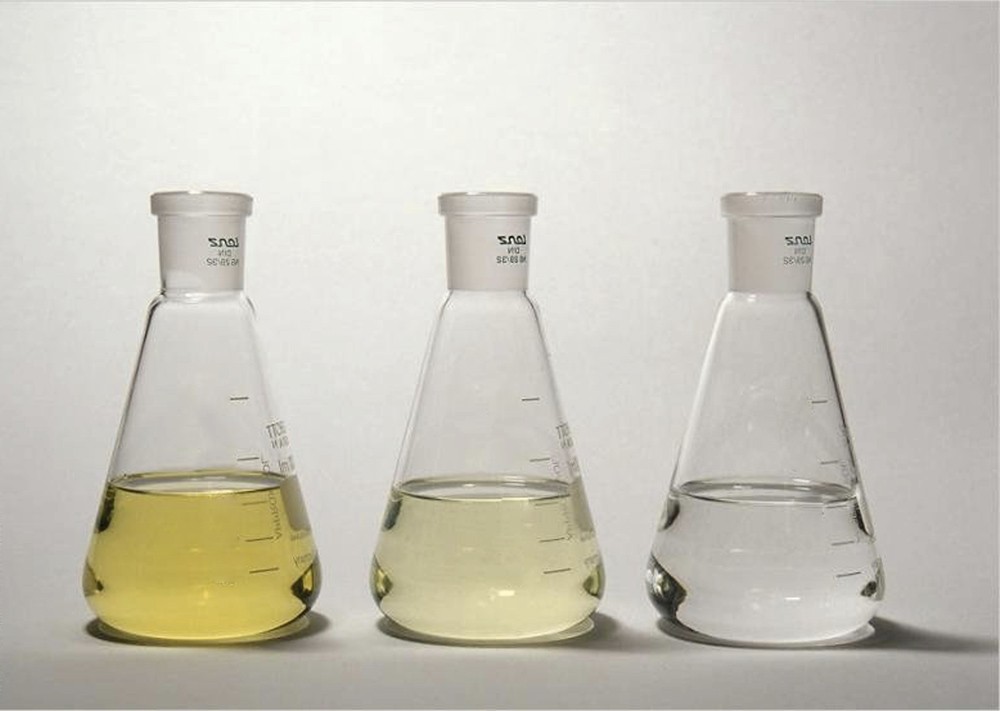 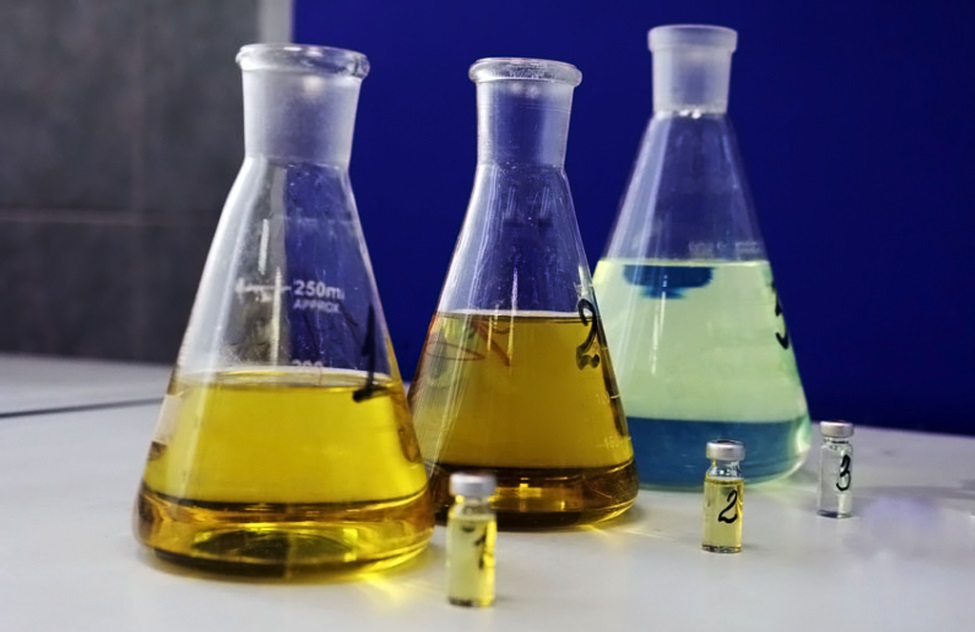 Механизм процесса
При испарении молекулы вылетают с поверхности топлива в окружающее пространство, при этом часть вылетевших молекул могут снова поглотиться жидкостью. Степень испарения определяется отношением количеств вылетающих и поглощаемых обратно молекул.
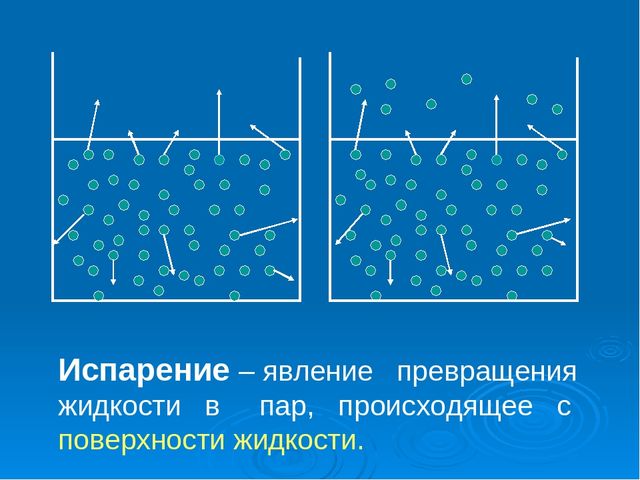 Описание лабораторного прибора
Прибор для определения давления насыщенных паров состоит из металлической бомбы, манометра и водяной бани. Металлическая бомба имеет топливную и воздушную камеры, которые соединяются между собой. На верху воздушной камеры находится манометр.
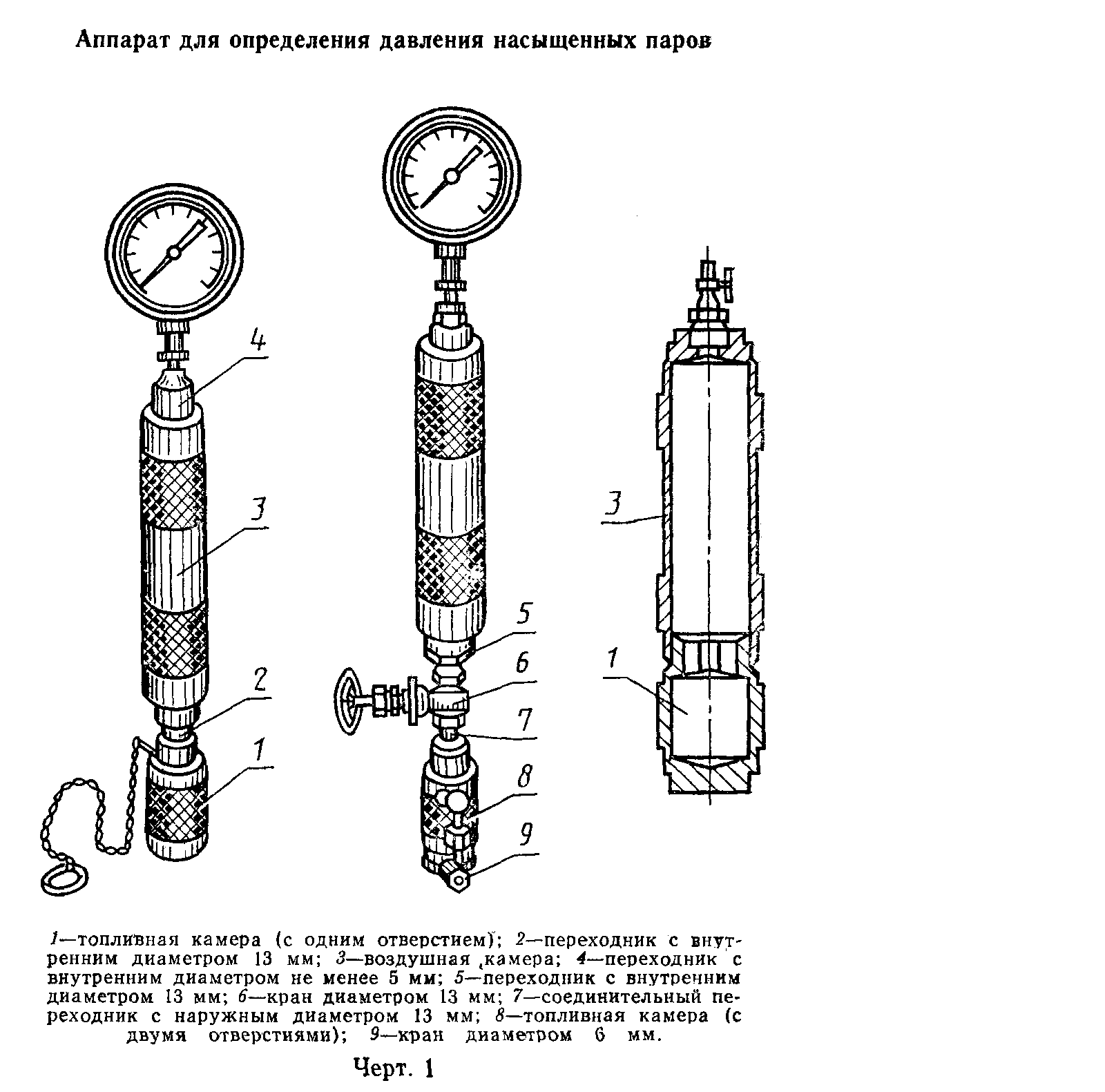 Проведение анализа
Контейнер с пробой при температуре 0 °С - 1 °С вынимают из охлаждающей водяной бани .Открытую жидкостную камеру и соединительное устройство для переноса пробы полностью погружают в водяную охлаждающую баню или холодильник до достижения температуры бани 0 °С - 1 °С.
	
Жидкостную камеру сразу же присоединяют к воздушной. Сборка аппарата после наполнения жидкостной камеры не должна превышать 25 см.
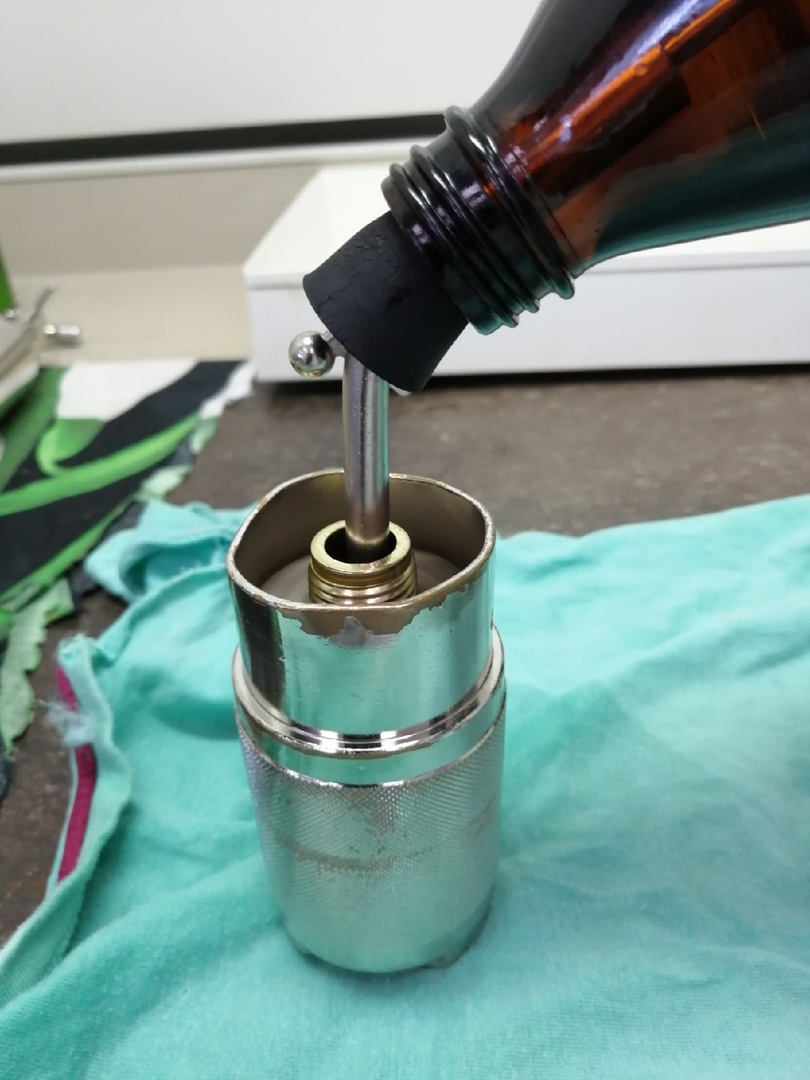 Проведение анализа
Собранный аппарат переворачивают вверх дном для переливания пробы из жидкостной в воздушную камеру и энергично встряхивают. Если утечки не наблюдается, аппарат погружают не менее чем на 25 мм выше верхней части воздушной камеры.
Выдерживают собранный аппарат в погруженном состоянии в течение 5 мин, слегка постукивая манометр, и снимают показание.
На анализ уходит 20 - 30 мин. Снимают окончательное показание манометра.
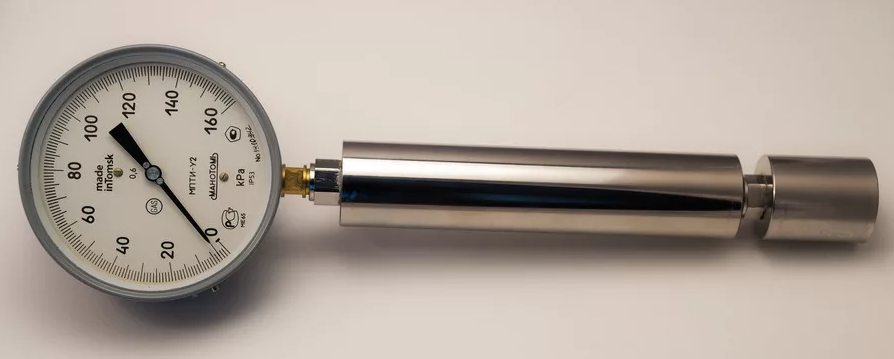 Определение плотности
Плотность - один из основных физических параметров и качественных характеристик нефтепродуктов. Зная плотность нефтепродуктов, можно сделать некоторые выводы о их химическом и фракционном составе, то есть предположить какие компоненты преобладают в смеси.
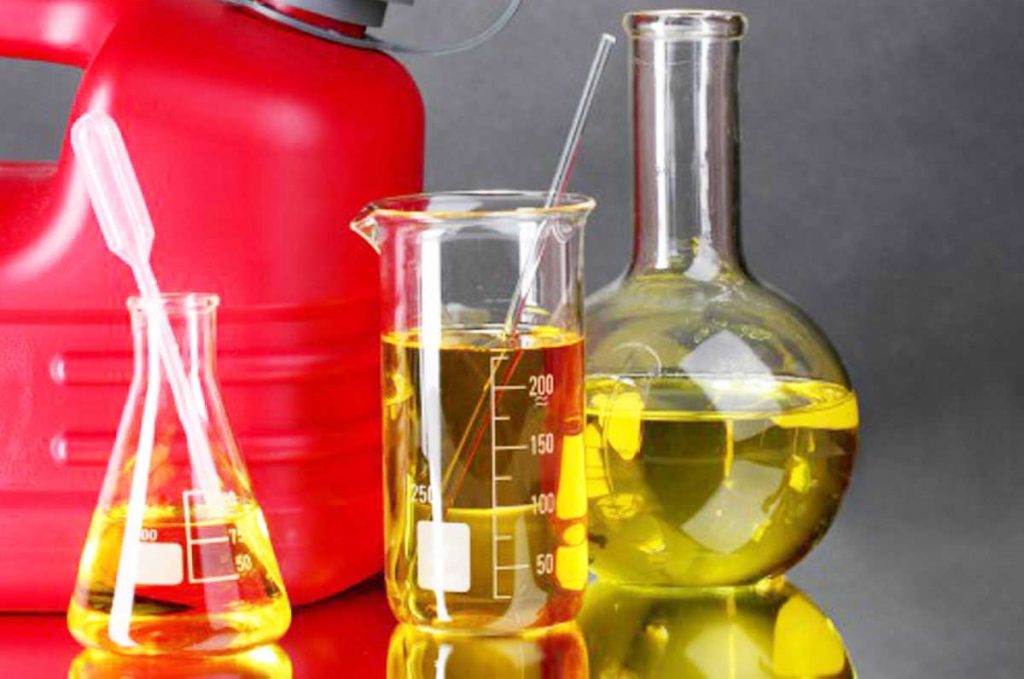 Сущность метода
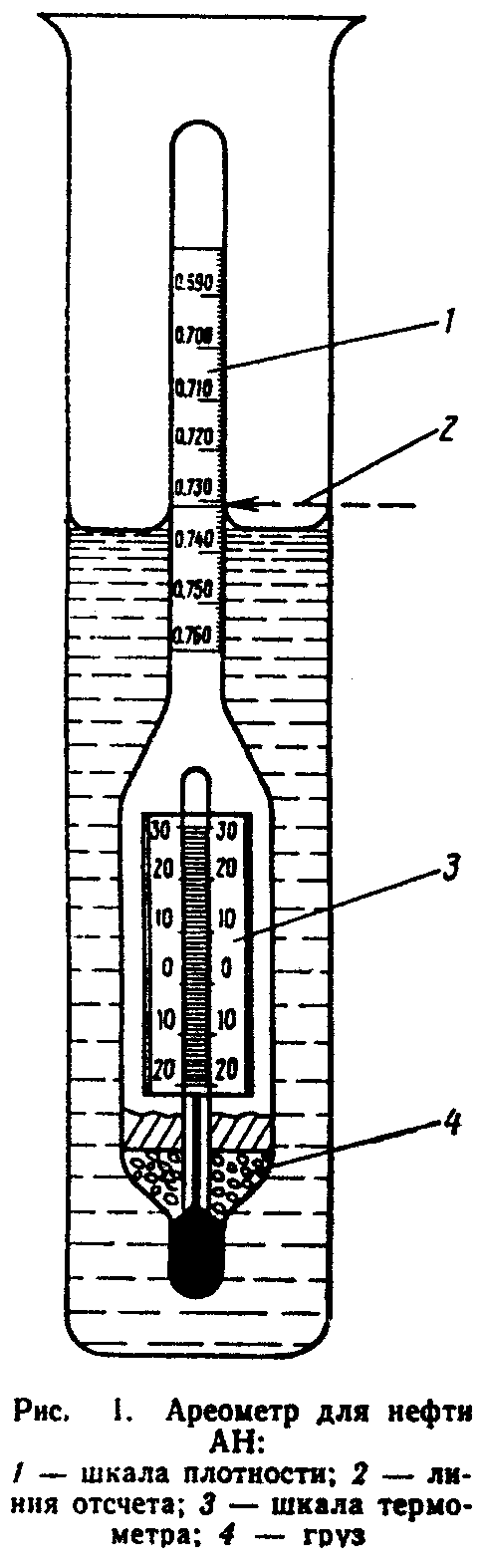 Сущность метода заключается в погружении ареометра в испытуемый продукт, снятии показания по шкале ареометра при температуре определения и пересчете результатов на плотность при температуре 20 °С.
Описание лабораторного прибора
Ареометр — прибор для измерения плотности жидкостей и твёрдых тел. Обычно представляет собой поплавок из стекла, утяжеляемый дробью или ртутью для достижения необходимой массы. В верхней, узкой части находится шкала, которая проградуирована в значениях плотности раствора или концентрации растворенного вещества. Плотность раствора равняется отношению массы ареометра к объёму, на который он погружается в жидкость.
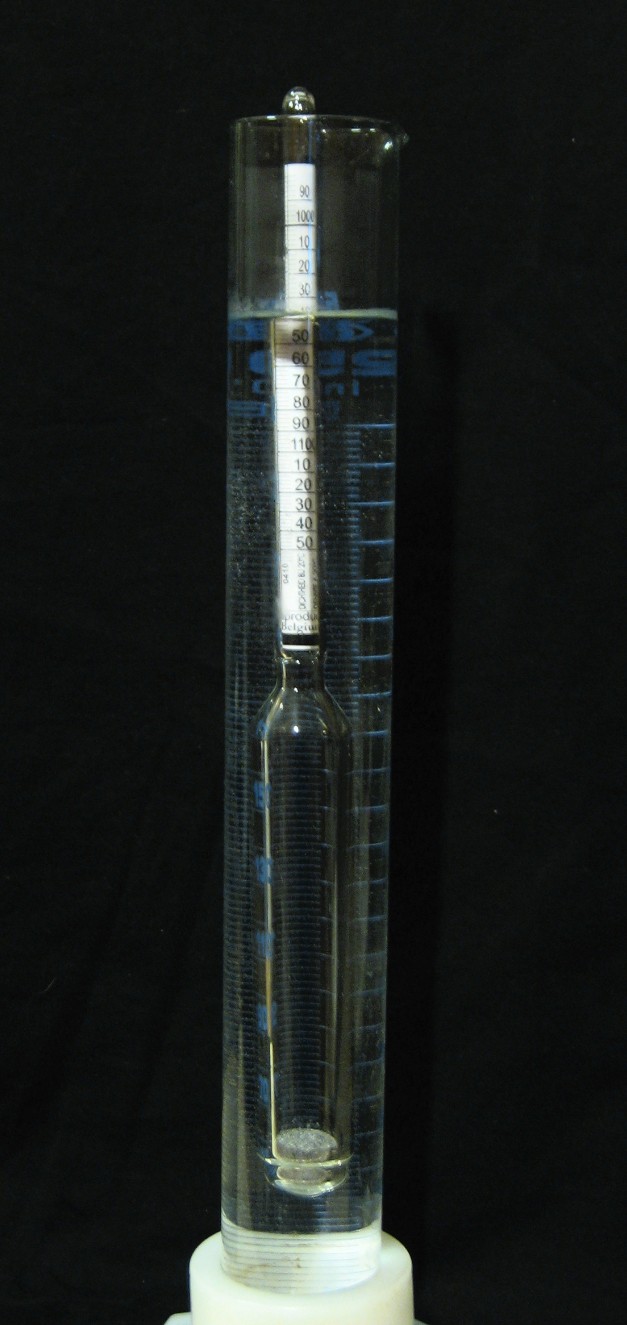 Проведение анализа
Цилиндр для ареометров устанавливают на ровной поверхности. Пробу испытуемого продукта наливают в цилиндр, имеющий ту же температуру, что и проба, избегая образования пузырьков и потерь от испарения.
Температуру испытуемой пробы измеряют до и после измерения плотности по термометру ареометра. Температуру поддерживают постоянной с погрешностью не более 0,2 °С.
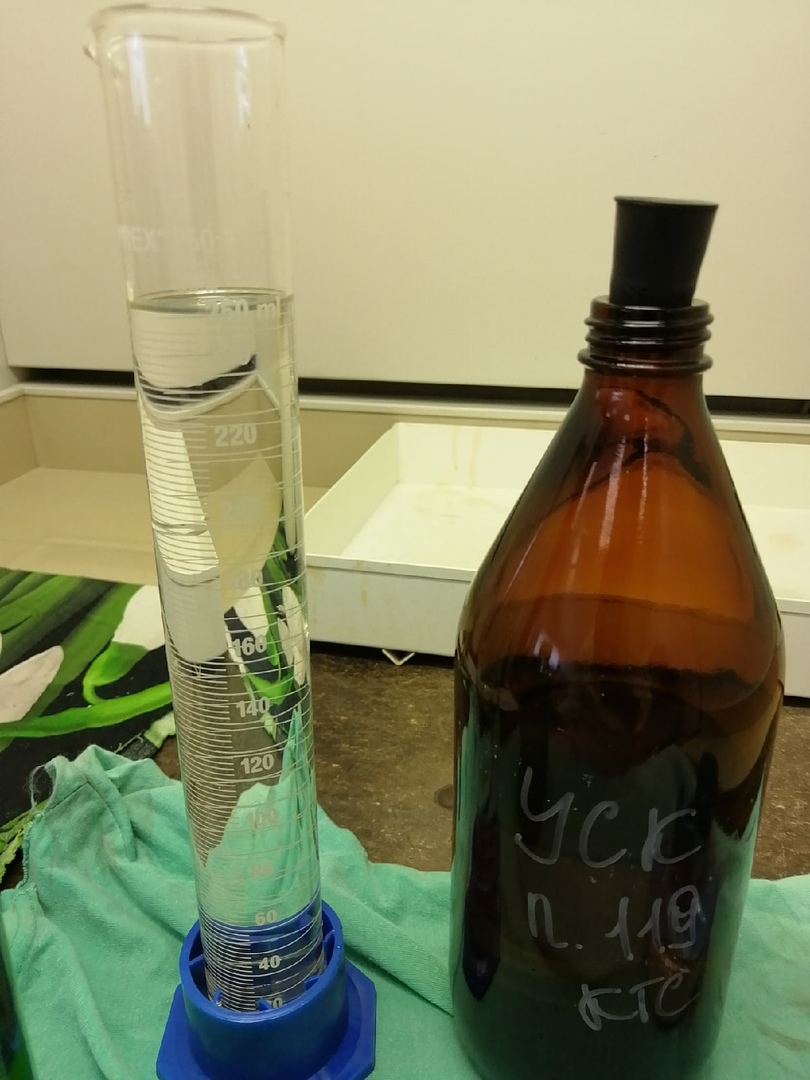 Проведение анализа
Чистый и сухой ареометр медленно и осторожно опускают в цилиндр с испытуемым продуктом, поддерживая ареометр за верхний конец.
Когда ареометр установится и прекратятся его колебания, отсчитывают показания по верхнему краю мениска, при этом глаз находится на уровне мениска. Отсчет по шкале ареометра соответствует плотности нефтепродукта при температуре испытания.
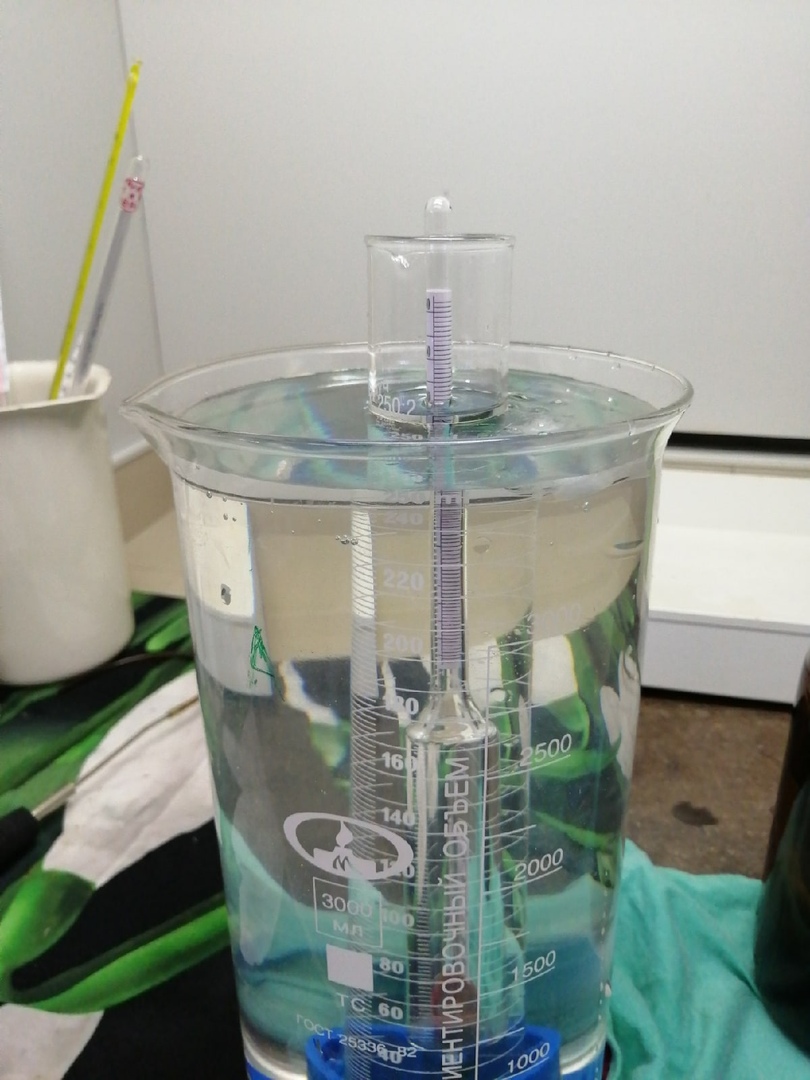 Спасибо за внимание